KJE ŽELIM ŽIVETI V PRIHODNOSTI?
8. R.
Razlogi, zakaj naj ostanem v domačem kraju ?
Družina.
 Nadaljevanje družinske tradicije (kmetija, družinsko podjetje, obrt).
 Čista in lepa narava.
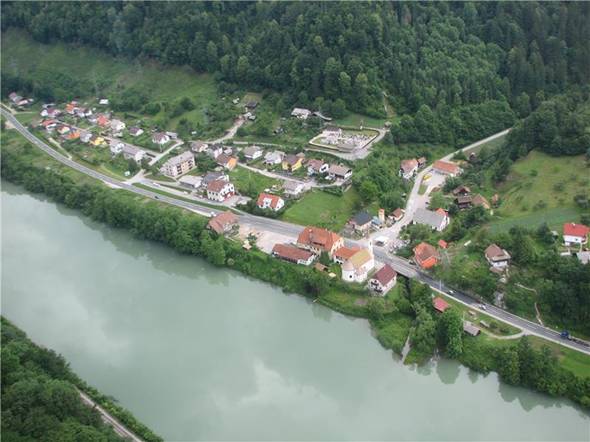 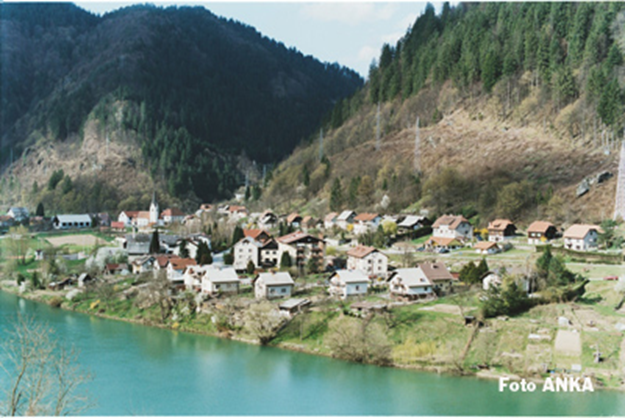 Razlogi, zakaj ne bi ostal v domačem kraju?
V kraju se nič ne dogaja: premalo prireditev, trgovin, delovnih mest, stanovanj).
Kje vidim možnosti razvoja domačega kraja?
Večja telovadnica.
Kopališče.
Nova delovna mesta (povezana z okoljem - les, žage, reka Drava, mlini).
Razvoj turizma (privez za čolne, koče za turiste).
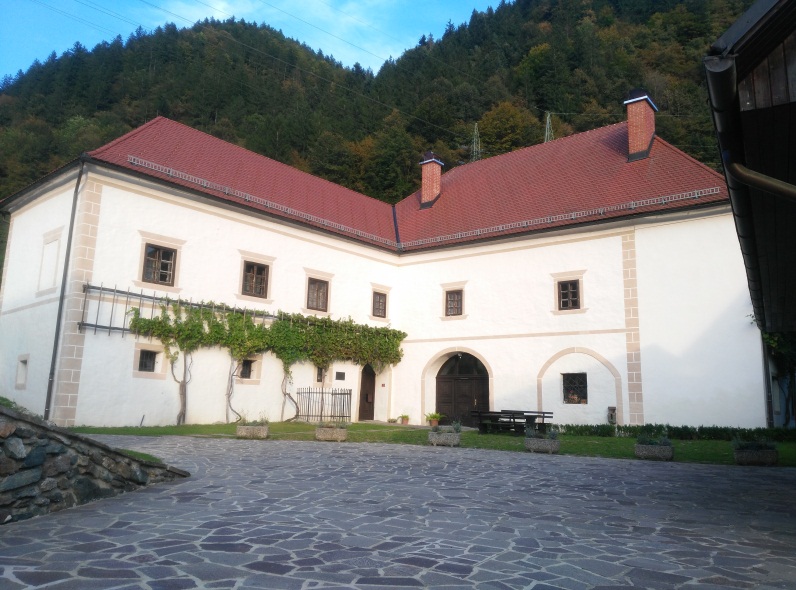 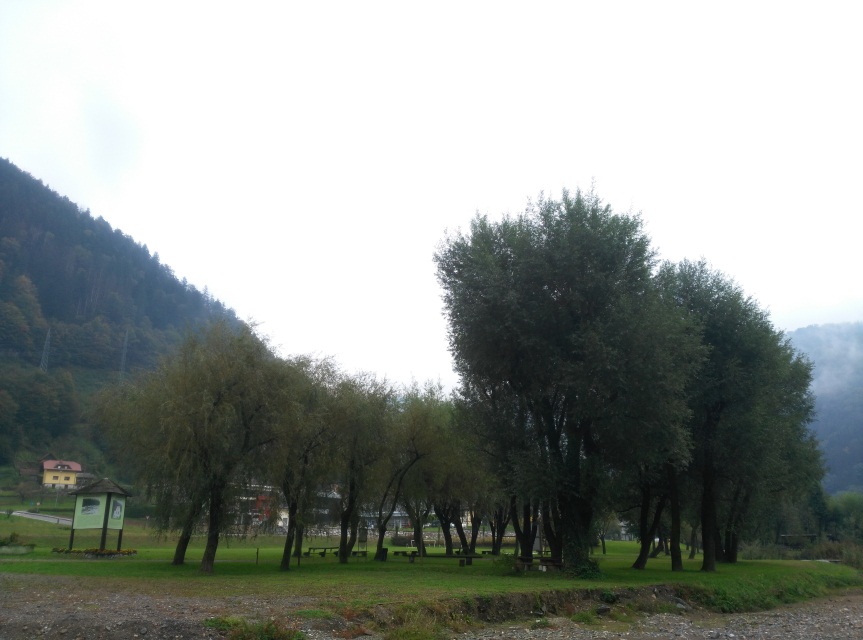 Zakaj bi odšel v tujino?
Jezik (angleščina, nemščina).
 Stalna zaposlitev.
 Nogomet.
 Redna plača.
 Zaslužiti več denarja.
 Boljši življenjski pogoji.
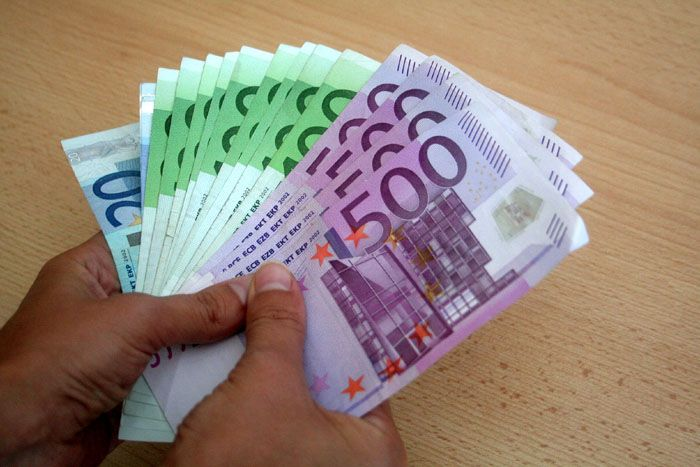 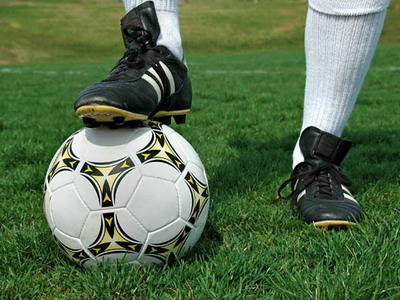 Kje bi živel v tujini?
Hrvaška.
Velika Britanija.
Amerika.
Avstrija.
Nemčija.
Švica.
Italija.
Norveška.